Spring week 11
Monday
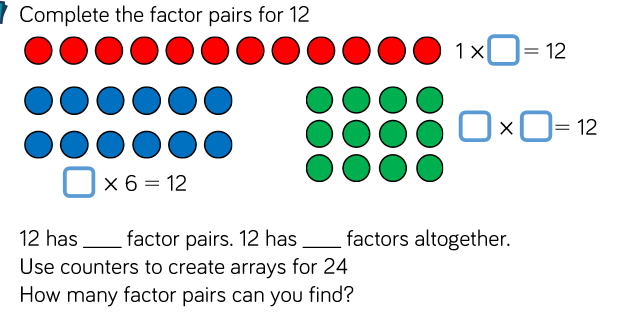 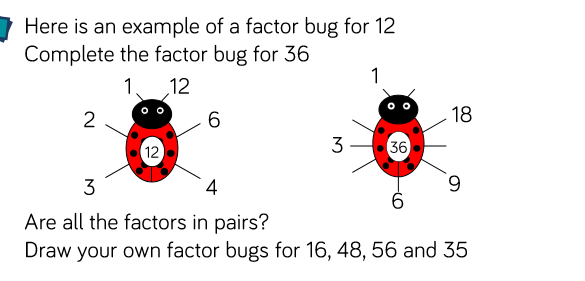 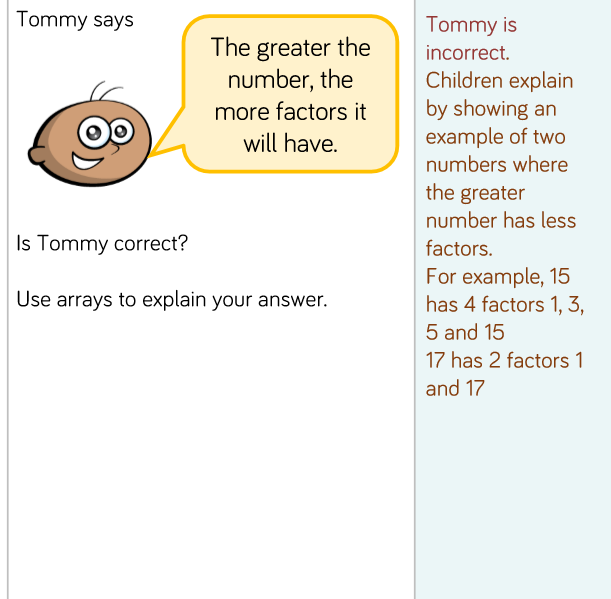 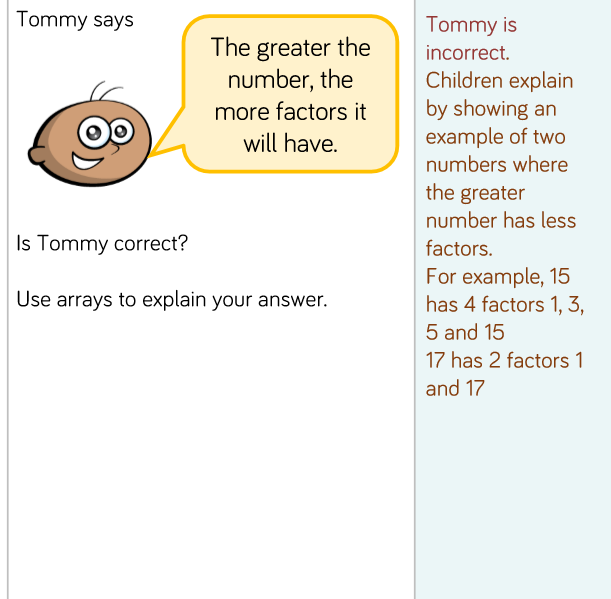 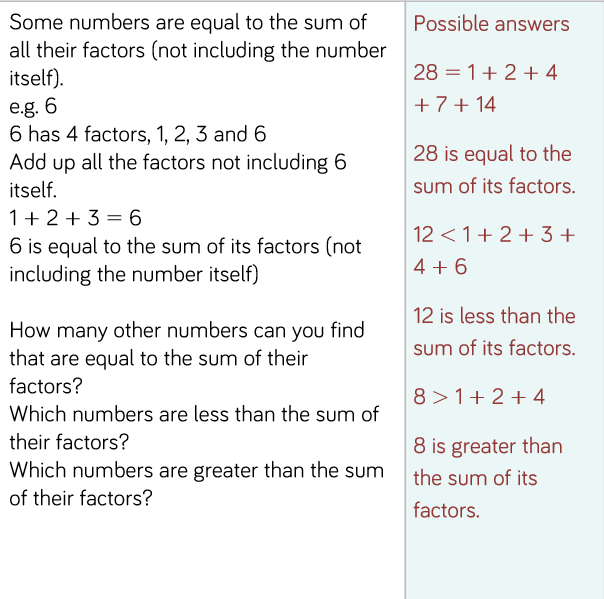 Tuesday
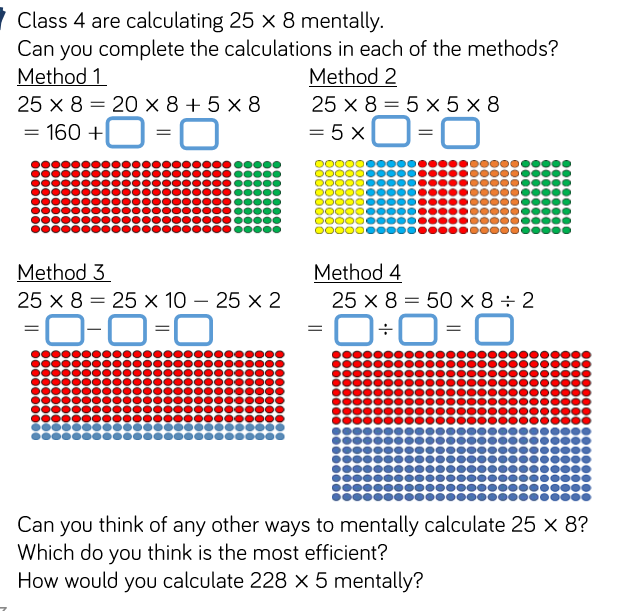 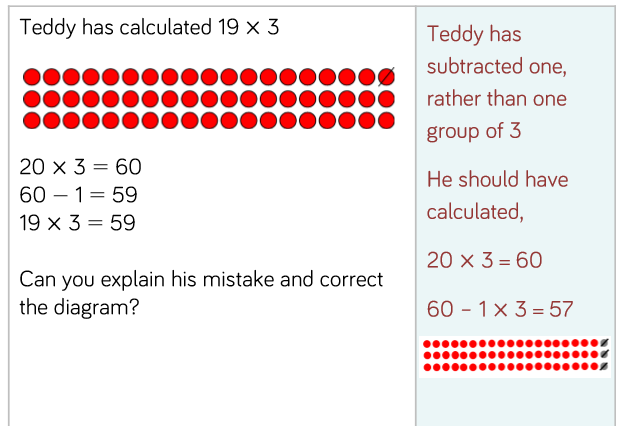 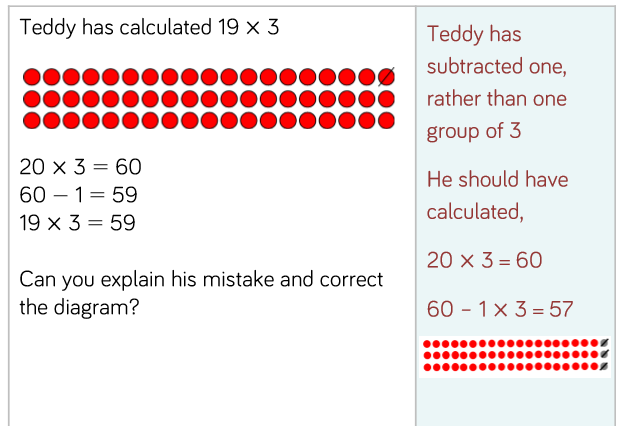 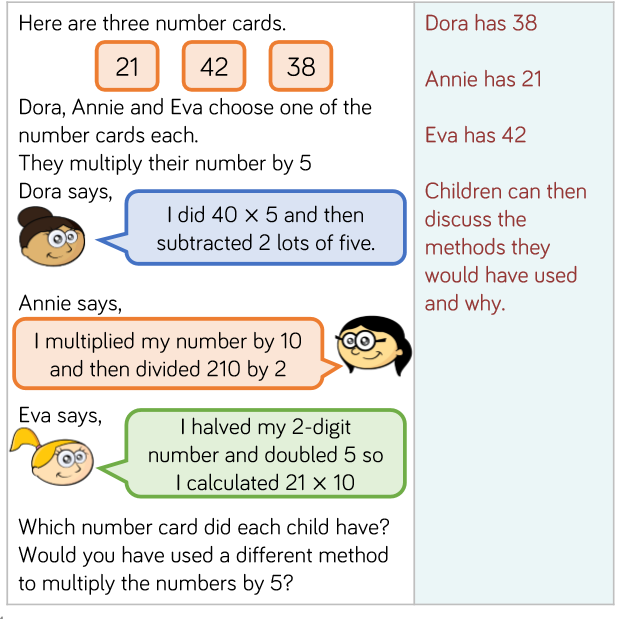 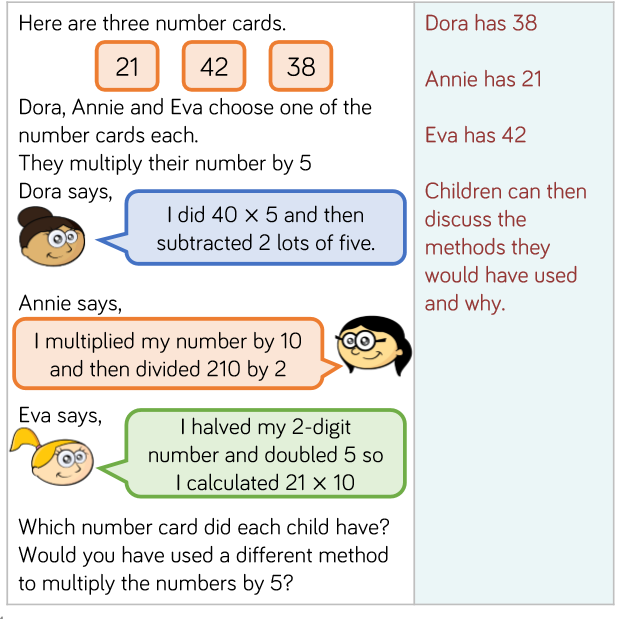 Wednesday
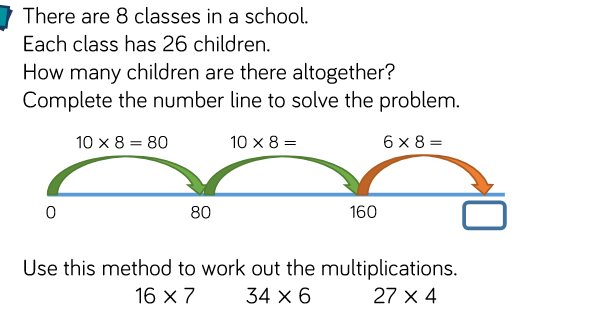 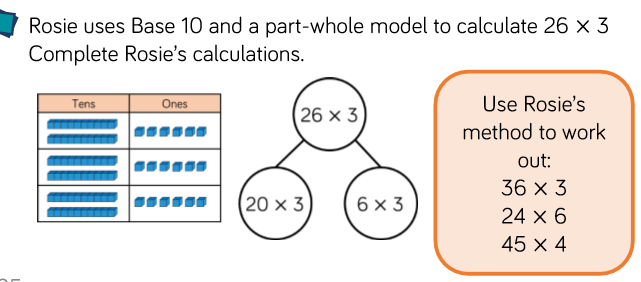 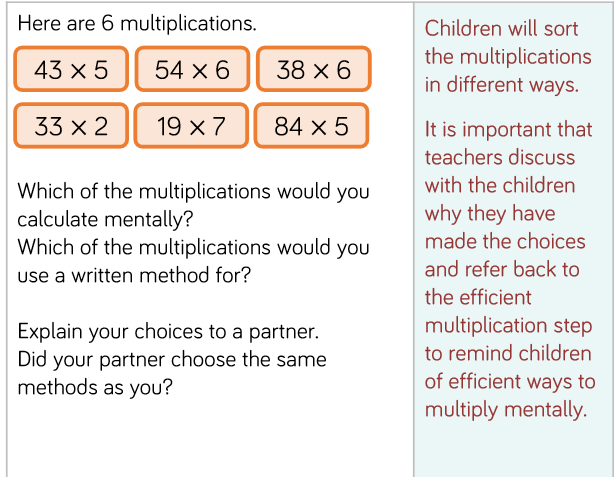 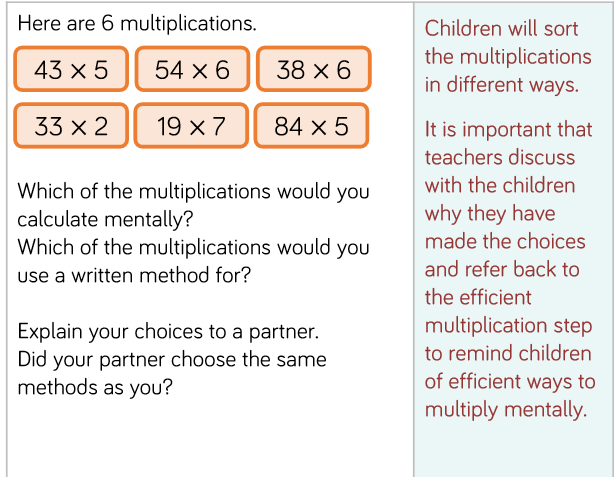 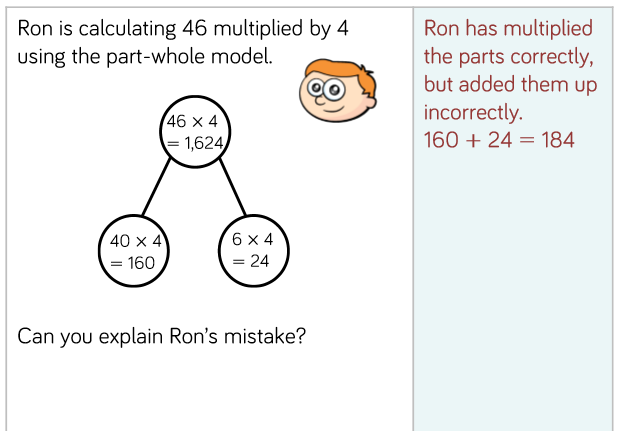 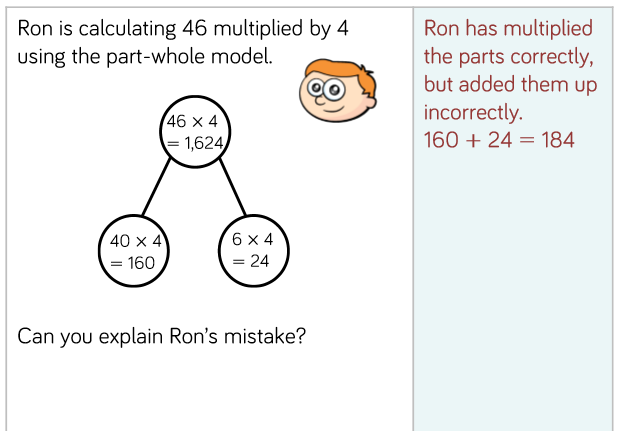 Thursday
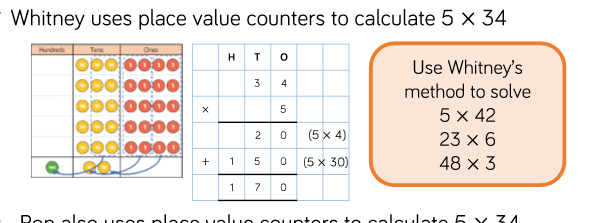 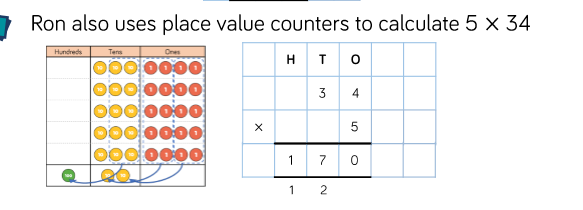 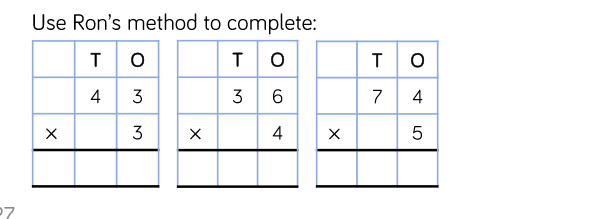 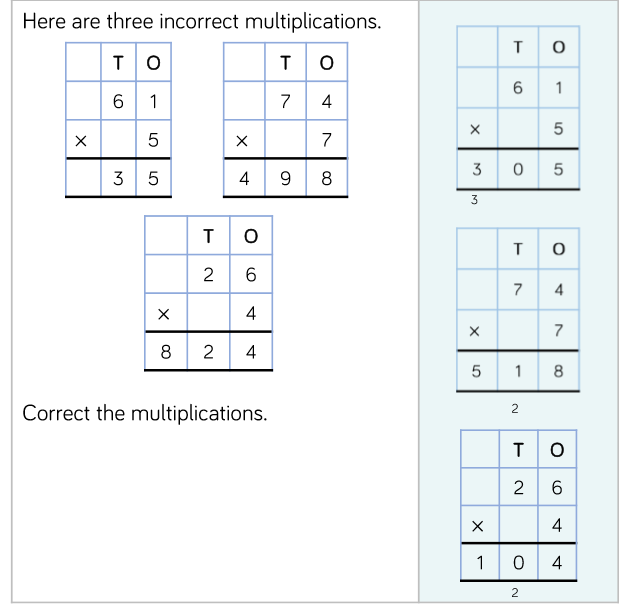 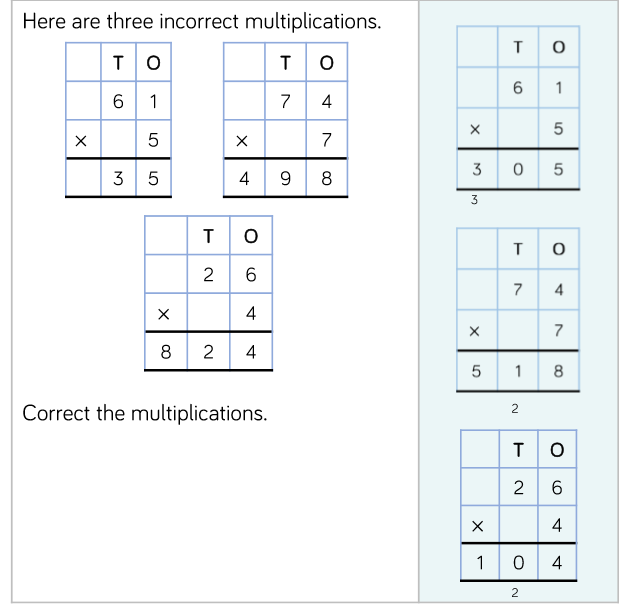 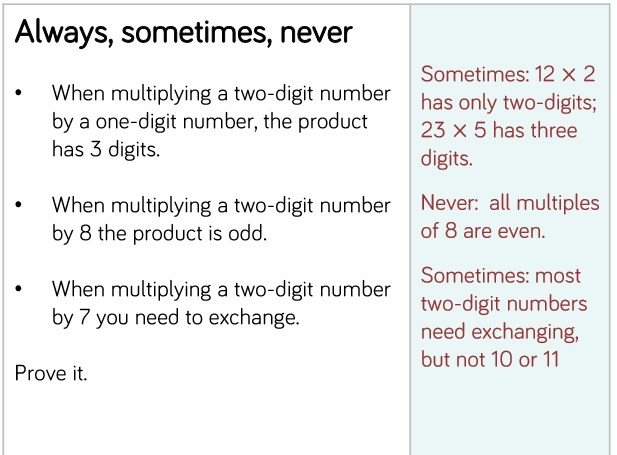 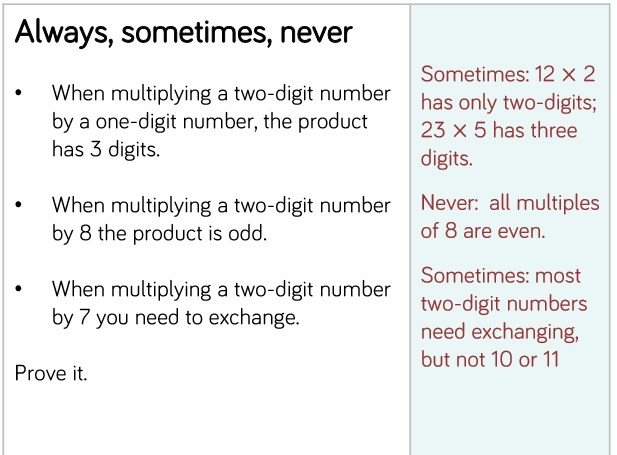 Friday
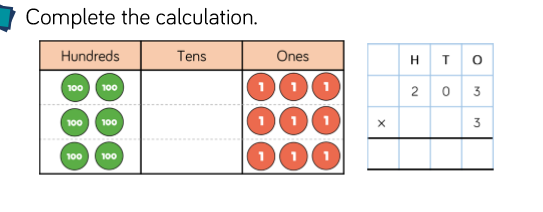 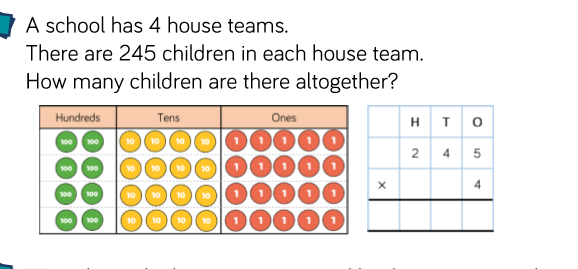 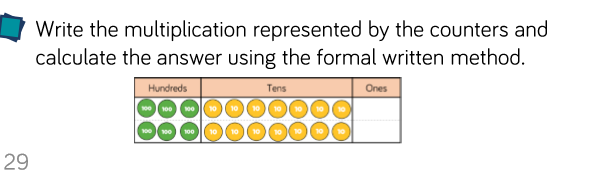 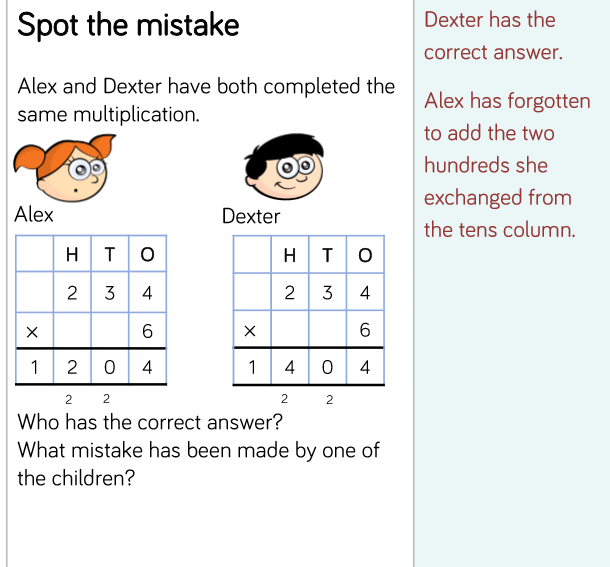 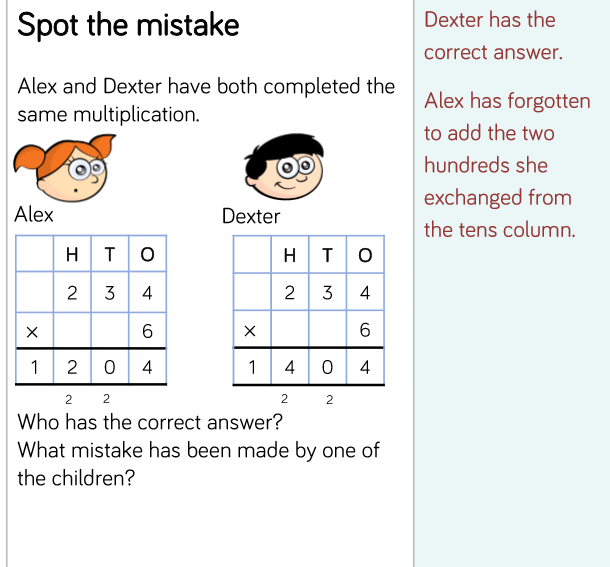 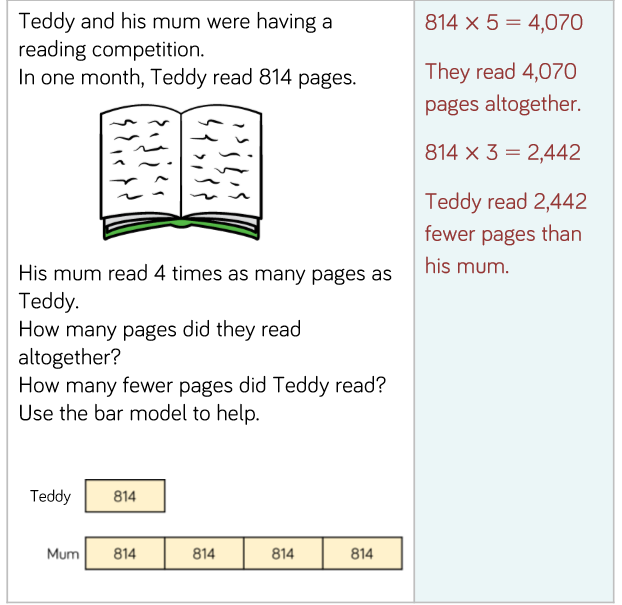 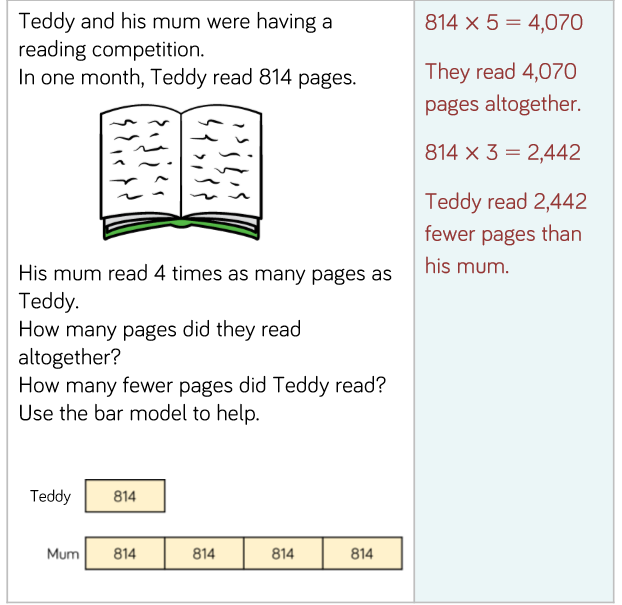